Моя любимая книга.
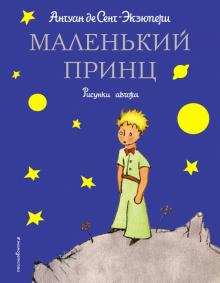 Работу выполнила ученица 6 «Д» класса Мунбаева Динара
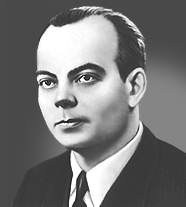 Антуа́н Мари́ Жан-Бати́ст Роже́ де Сент-Экзюпери́ (1900-1944) — известный французский писатель, поэт, эссеист и профессиональный лётчик.
Биография
Антуан Мари Жан-Батист Рожер де Сент-Экзюпери родился 29 июня 1900 года в Лионе (Франция) в аристократической семье. Он был третьим ребенком графа Жана де Сент-Экзюпери.
 Отец умер, когда Антуану было четыре года, и воспитанием мальчика занималась мать. Детство его прошло в поместье Сен-Морис близ Лиона, принадлежавшем его бабушке
 Получив в коллежде степень бакалавра, несколько лет Антуан учился в Академии искусств на архитектурном отделении, затем поступил рядовым в авиационные войска. В 1923 году ему выдали удостоверение пилота. Сент-Экзюпери летал на почтовых линиях Тулуза — Касабланка, Касабланка — Дакар, затем стал начальником аэродрома в форте Кап-Джуби в Марокко. 
В 1933-1934 годах он был летчиком-испытателем, совершил ряд дальних перелетов, терпел аварии, несколько раз был тяжело ранен.
Утром 31 июля 1944 года Сент-Экзюпери на оборудованном фотокамерой и не имевшем вооружения самолете "Лайтнинг П-38" отправился в разведывательный полет с аэродрома Борго на острове Корсика. Его задачей в том вылете был сбор разведданных в рамках подготовки операции по высадке десанта на юге Франции, оккупированной фашистскими захватчиками. Самолет не вернулся на базу, и его пилот был объявлен пропавшим без вести.
Поиски останков самолета велись много лет, лишь в 1998 году марсельский рыбак Жан-Клод Бьянко случайно обнаружил близ Марселя серебряный браслет с именем писателя и его жены Консуэло.
Творчество
«Летчик» (1926 г.)
«Южный почтовый» (1929 г.) 
«Ночной полет» (1931 г.)
«Планета людей» (1939 г.)
«Военный летчик» (1942 г.)
«Маленький принц» (1943 г.)
«Маленький принц»
Книга опубликована 6 апреля 1943 года в Нью-Йорке. 
Рисунки в книге выполнены самим автором и не менее знамениты, чем сама книга. Это не только иллюстрации, но и органическая часть произведения: сами герои сказки ссылаются на рисунки и спорят о них. Уникальные иллюстрации в «Маленьком принце» разрушают языковые барьеры, становятся частью универсального визуального лексикона, понятного каждому.
Сказка рассказывает о Маленьком принце, который посещает различные планеты в космосе, включая Землю. Книга обращается к темам одиночества, дружбы, любви и утраты.
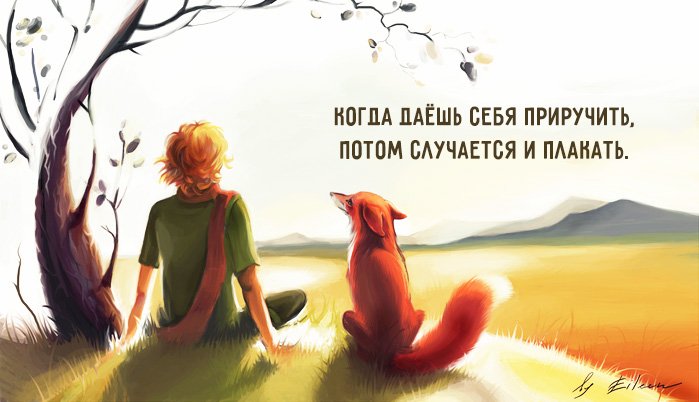 Спасибо за внимание!